ماده ژنتيكي Genetic material 
در گذشته مسئله اينكه ماده ژنتيكي از نسلي به نسل ديگر بصورت فيزيكي منتقل مي شود معلوم بود، ولي ماده آن شناخته نشده بود.
تا سال هاي دهه 1940 اكثرا فكر مي كردند كه ماده ژنتيكي پروتئين است زيرا:
پروتئين بصورت فراوان در سلول ها یافت مي شود (50% وزن خشك سلول).
ساختمان شيميايي اسيدهاي نوكلئيك (Nucleic acid)



بيشتر تحقيقات در قسمت ژنتيكي انتقالي و موتاسيون متمركز شده بود. 
Transmission Genetics and Mutation
*ارتباطشان درست شناخته نشده بود.
   *نسبت شان درست شناخته نشده بود.
   *فكر مي كردند ساده تر از آن است كه بتوان مقدار تنوع موجود را حاصل كند.
1
2
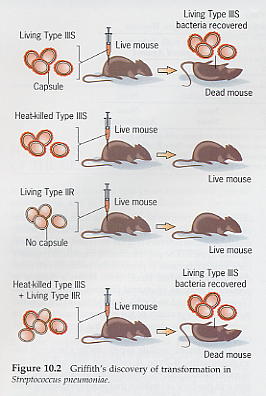 در فاصله 1940 به بعد چندين آزمايش نشان داد كه پروتئين ماده ژنتيكي نيست و اسيدهاي نوكلئيك ماده ژنتيكي هستند.

Griffith Experiment
3
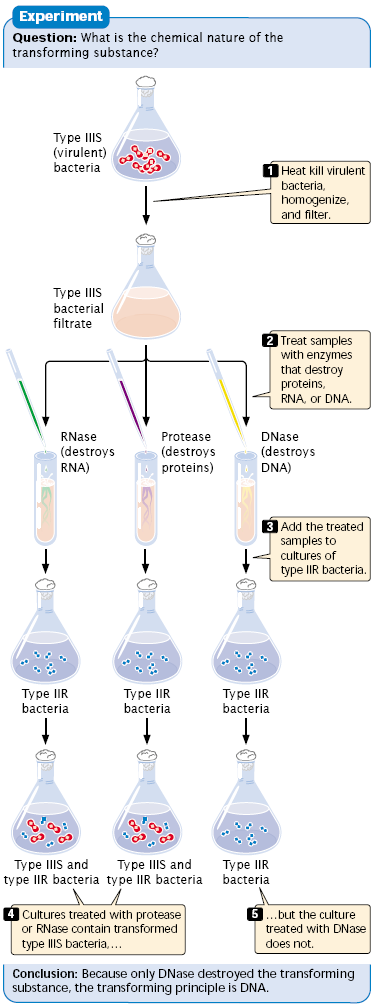 Avery, MacLeod and McCarty
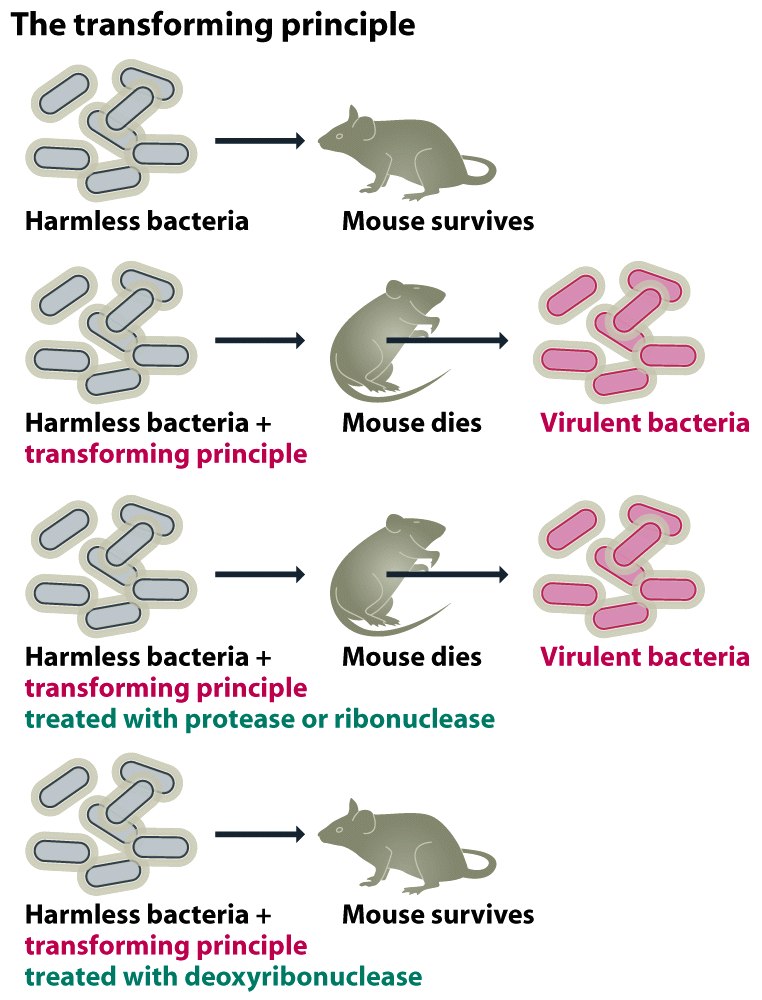 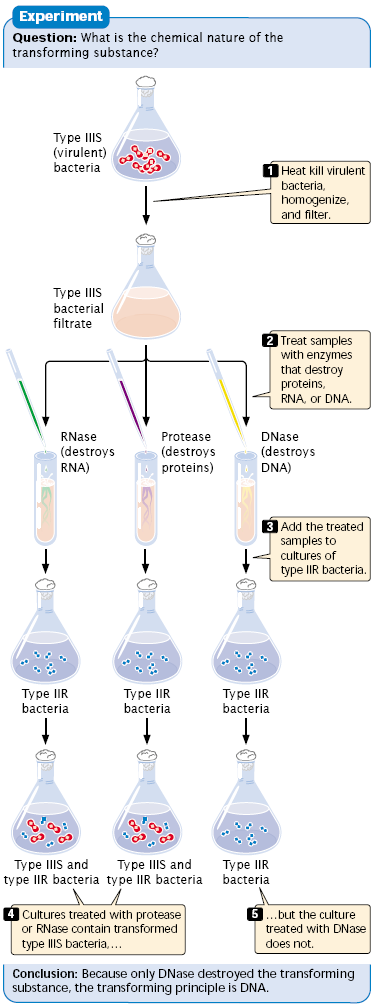 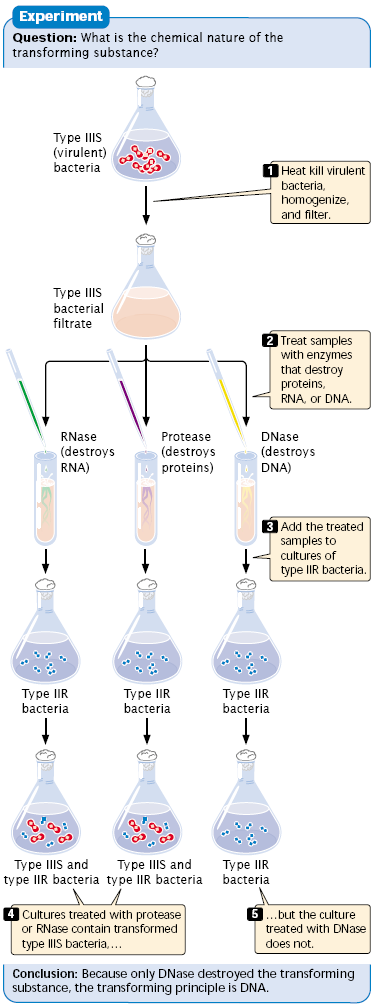 4
5
بعد از اينكه ثابت شد كه ماده ژنتيكي Nucleic Acid‌ ها هستند، عده اي مطالعه برروي ساختمان آنها را شروع كردند.
Watson and Crick در سال 1953 موفق به كشف صحيح ساختمان DNA شدند. عوامل موفقيت آنها عبارت بود از:
شناخت دقيق اجزاء و ارتباط Nucleotide ها
مشاهده تصویر سه بعدي DNA
نسبت هاي بدست آمده از بازهاي نيتروژني در DNA ارگانيزم هاي مختلف
ساخت مدل فيزيكي DNA براساس شواهد فوق
6
7
8
ساختمان DNA  (Deoxyribo Nucleic Acid)
اسيدهاي نوكلئيك از اجزاي كوچكتري به اسم Nucleotides تشكيل شده:
يك گروه فسفري     A phosphate group              
يك قند پنج كربني 	  	 A five carbon sugar	
يك باز نيتروژني 	    A nitrogen containing base
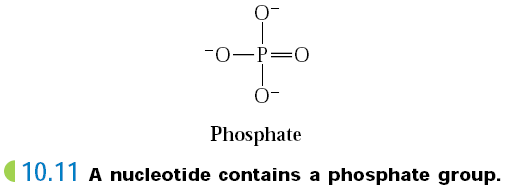 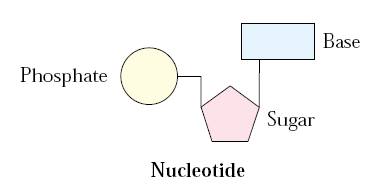 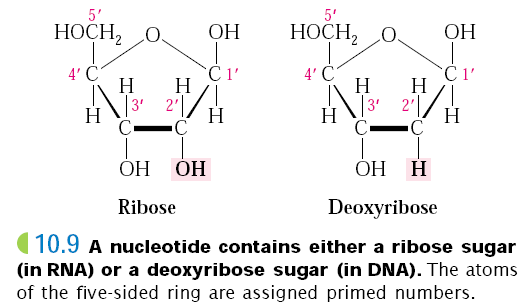 9
قند پنج كربني در RNA، ريبوز (Ribose) است
 	Ribo Nucleic Acid
 قند پنج كربني در DNA، دي اكسي ريبوز  (Dioxyribose) است. 
Dioxyribo Nucleic Acid
بازهاي نيتروژني شامل:
آدنين     Adenine        
گوانينGuanine        
سيتوسين     Cytosine
تيمين     Thymine
10
11
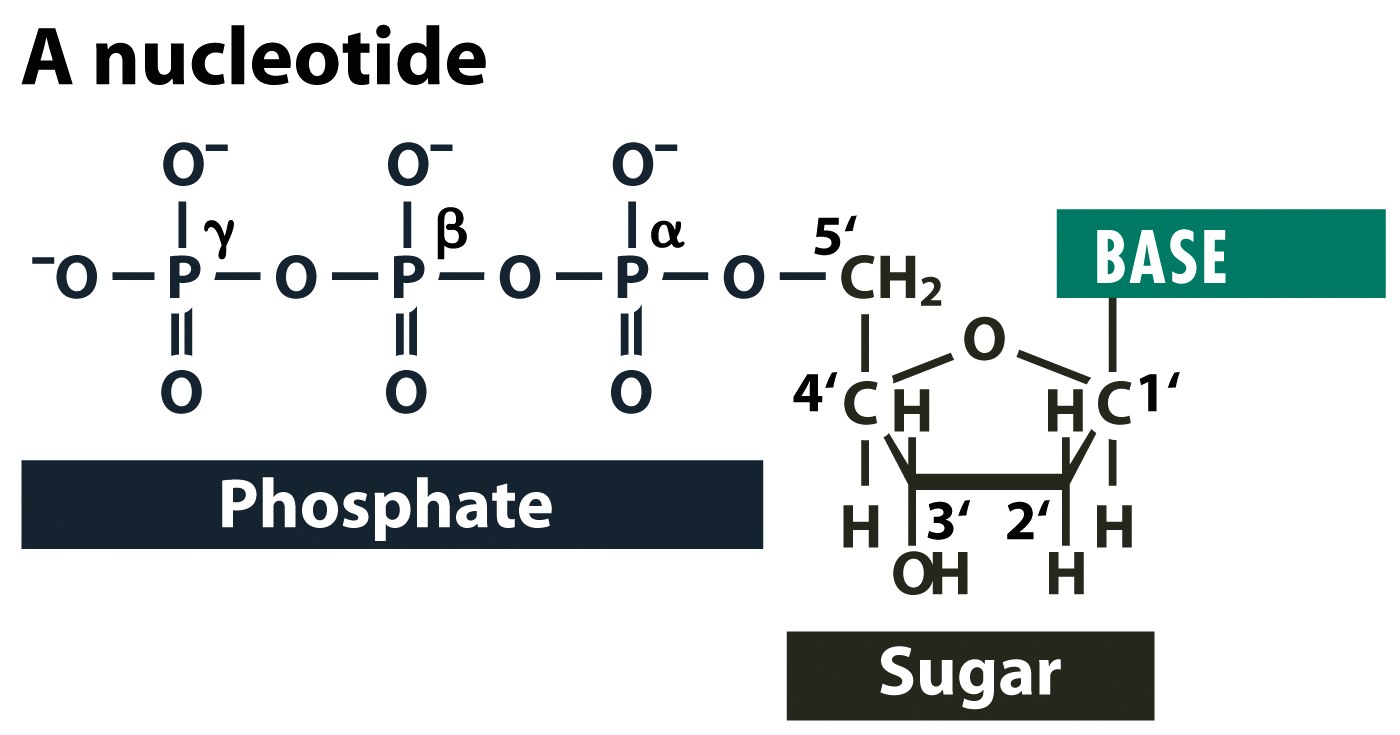 Figure 1.4a  Genomes 3 (© Garland Science 2007)
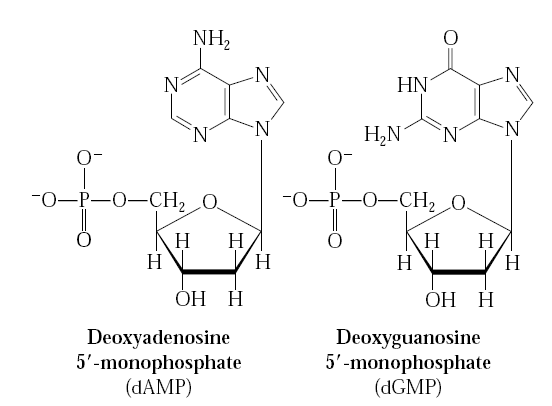 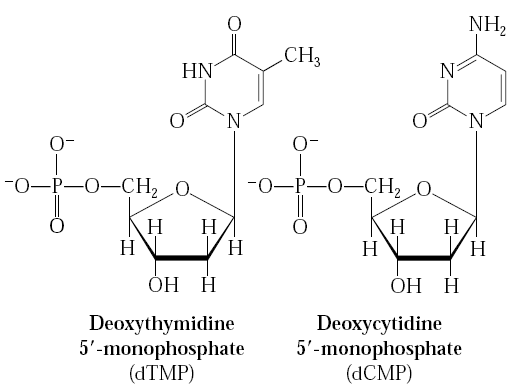 13
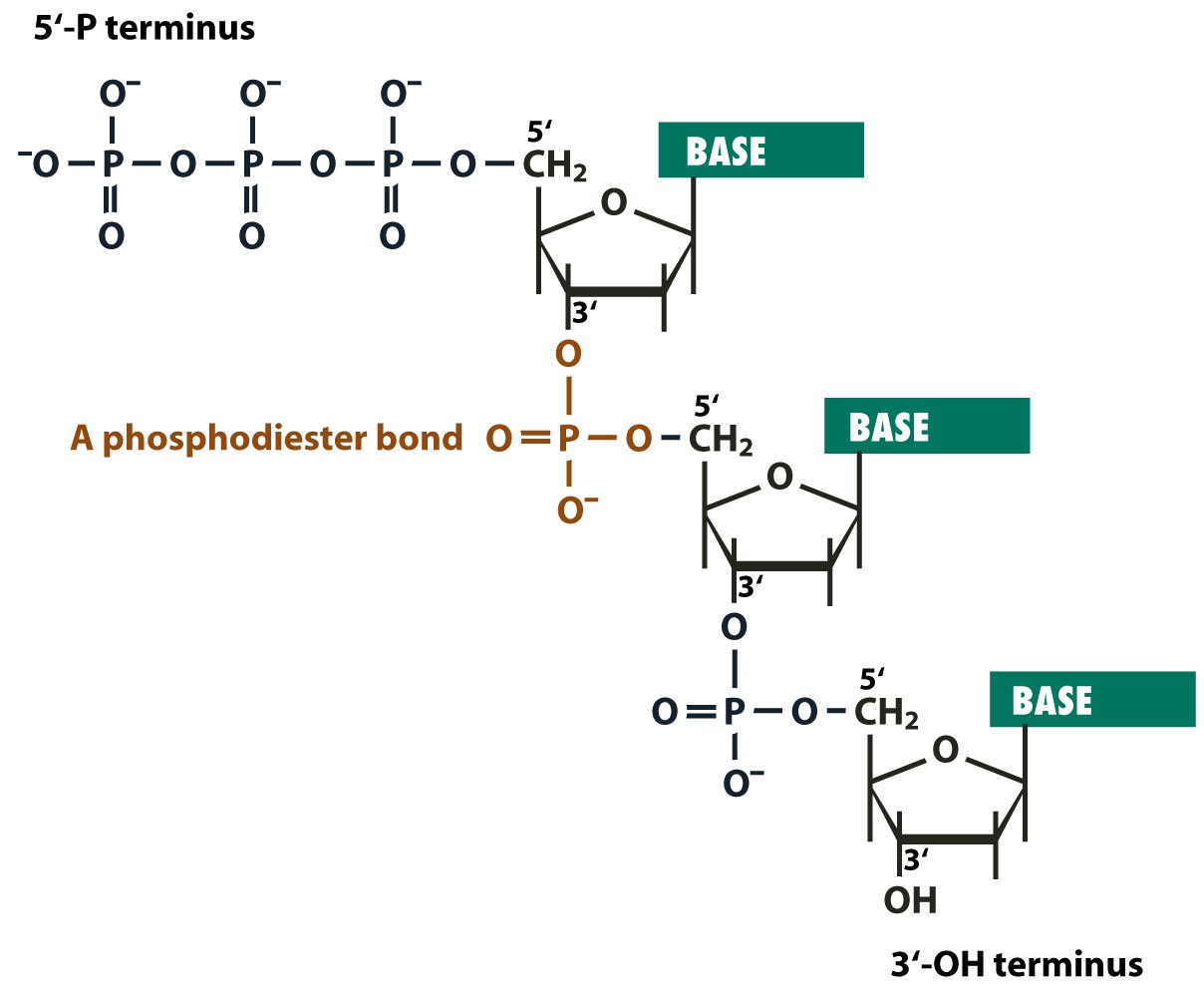 Figure 1.5  Genomes 3 (© Garland Science 2007)
در RNA بجايThymine  باز نيتروژني ديگري بنام Uracil وجود دارد.
به تركيب قند پنج كربني و يكي از بازهاي نيتروژني Nucleoside گويند. در DNA  آدنين با تيمين جفت شده و سيتوزين با گوانين جفت می شود. بنابراين انتظار مي رود در موجودات مختلف روابط زير حاكم باشد.
A=T          A/T=1
G=C         G/C=1
A+C=T+G               A+T≠C+G
15
مثلا اگر درصد GC برابر 40% باشد:
G=20%     A=30%
C=20%     T=30%
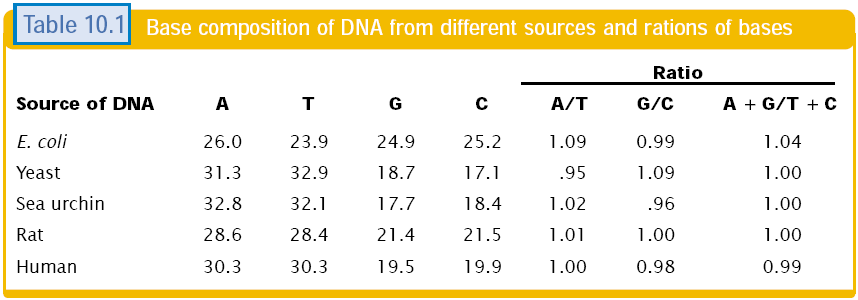 16
ساختمان فيزيكي DNA‌ و مدل واتسون وكريك:
ساختمان DNA براساس نظريه يا مدل فوق Double helix است، يعني دو رشته اي است. با خصوصيت زير:
از دو Poly nucleotide تشكيل شده است.
بازهاي نيتروژني در داخل  Double helix‌بر روي هم چيده شده اند.
بازهاي دو رشته توسط باندهاي هيدروژني به هم متصلند.
ده جفت باز در هر چرخش DNA قرار دارد.
دو رشته DNA غير موازي هستند.(Anti parallel) 
Double helix داراي دو فرو رفتگي است.
Double helix راست دست است.(Right-handed)
17
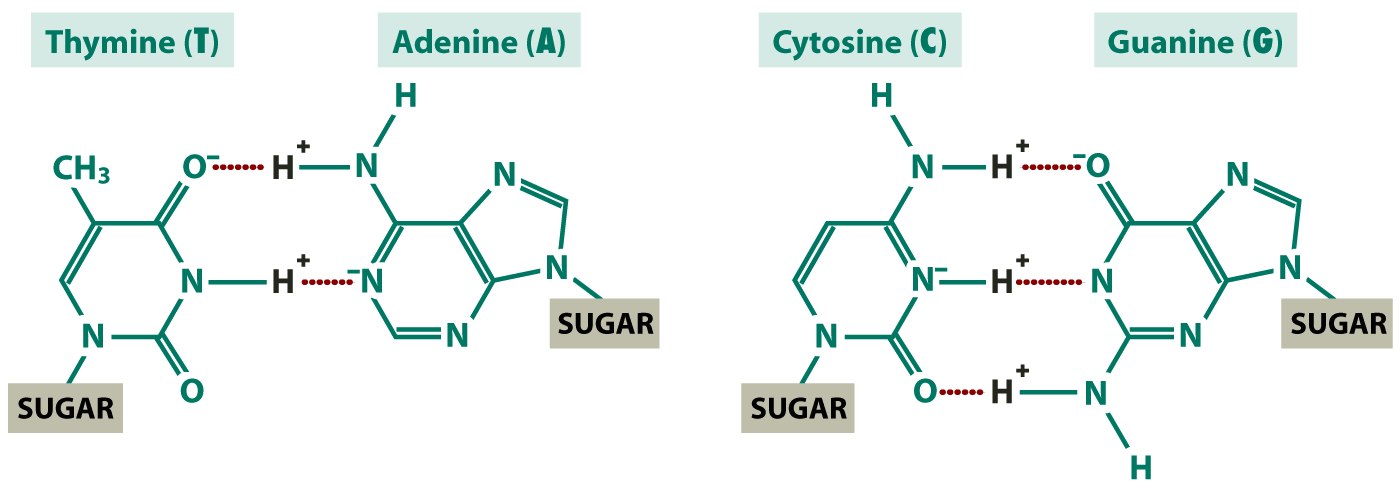 18
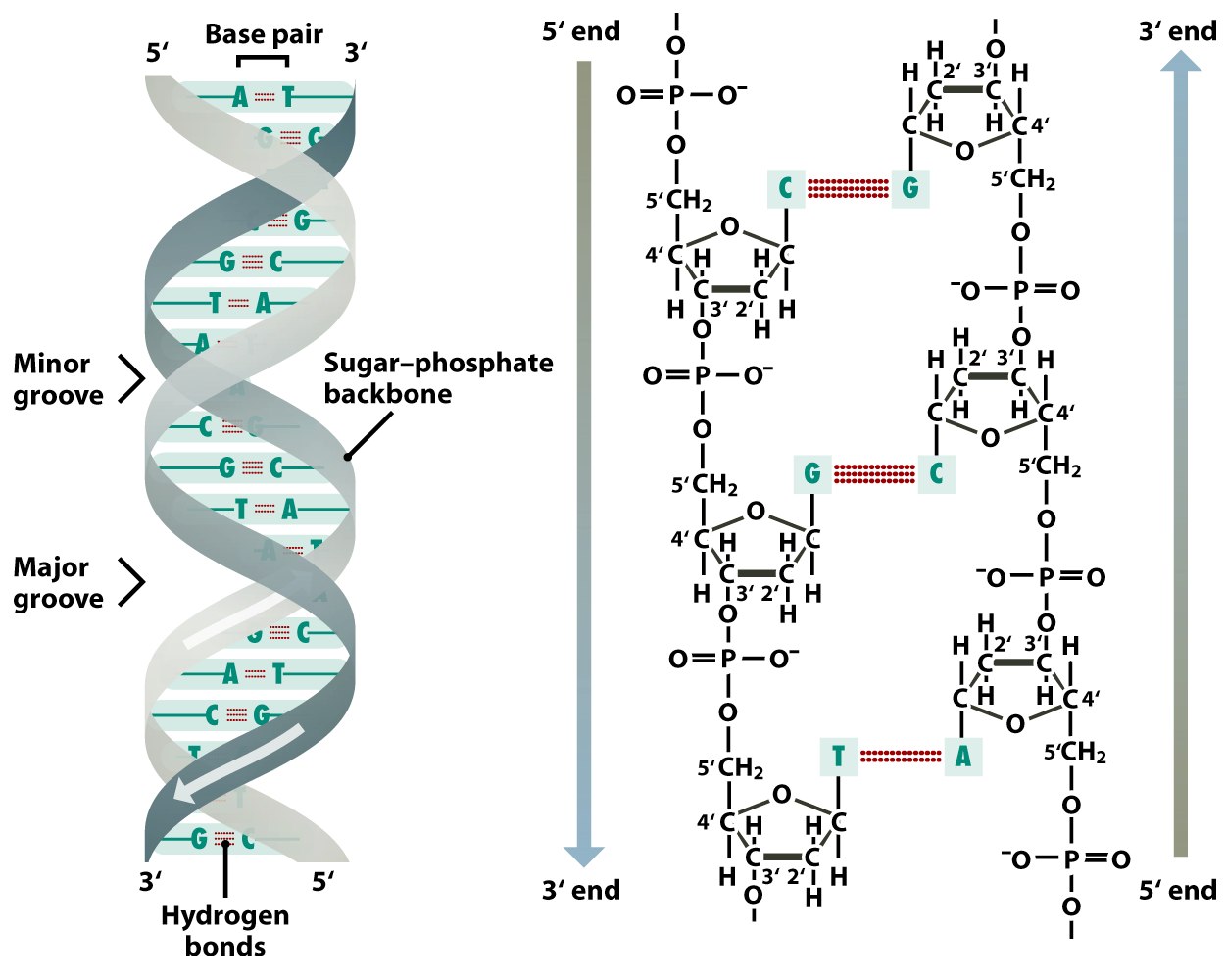 Figure 1.8a  Genomes 3 (© Garland Science 2007)
20
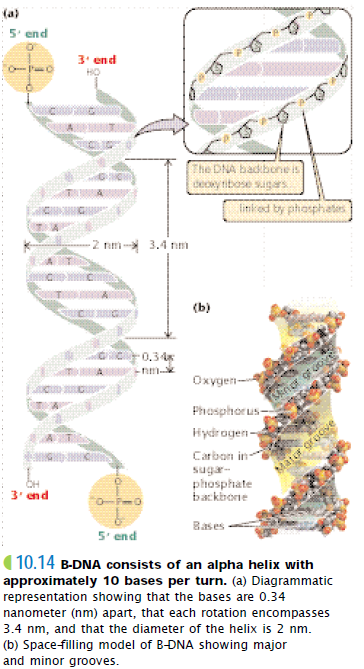 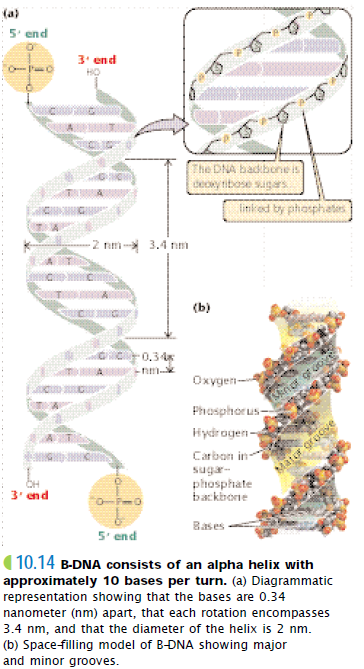 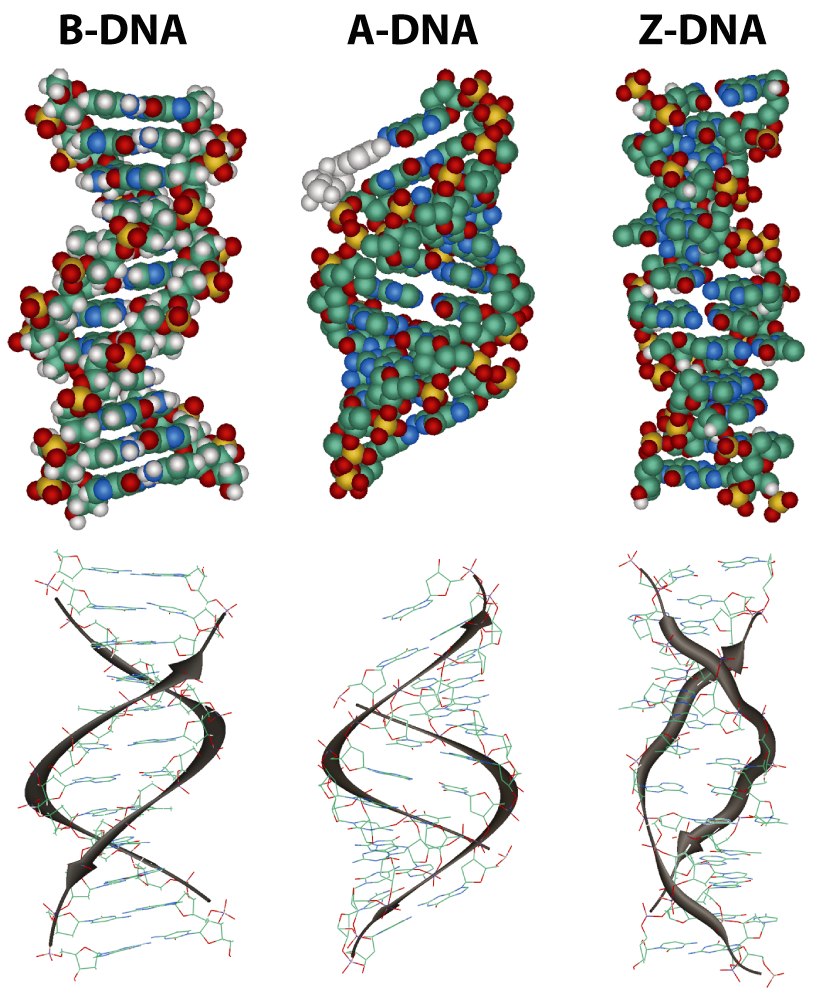 21
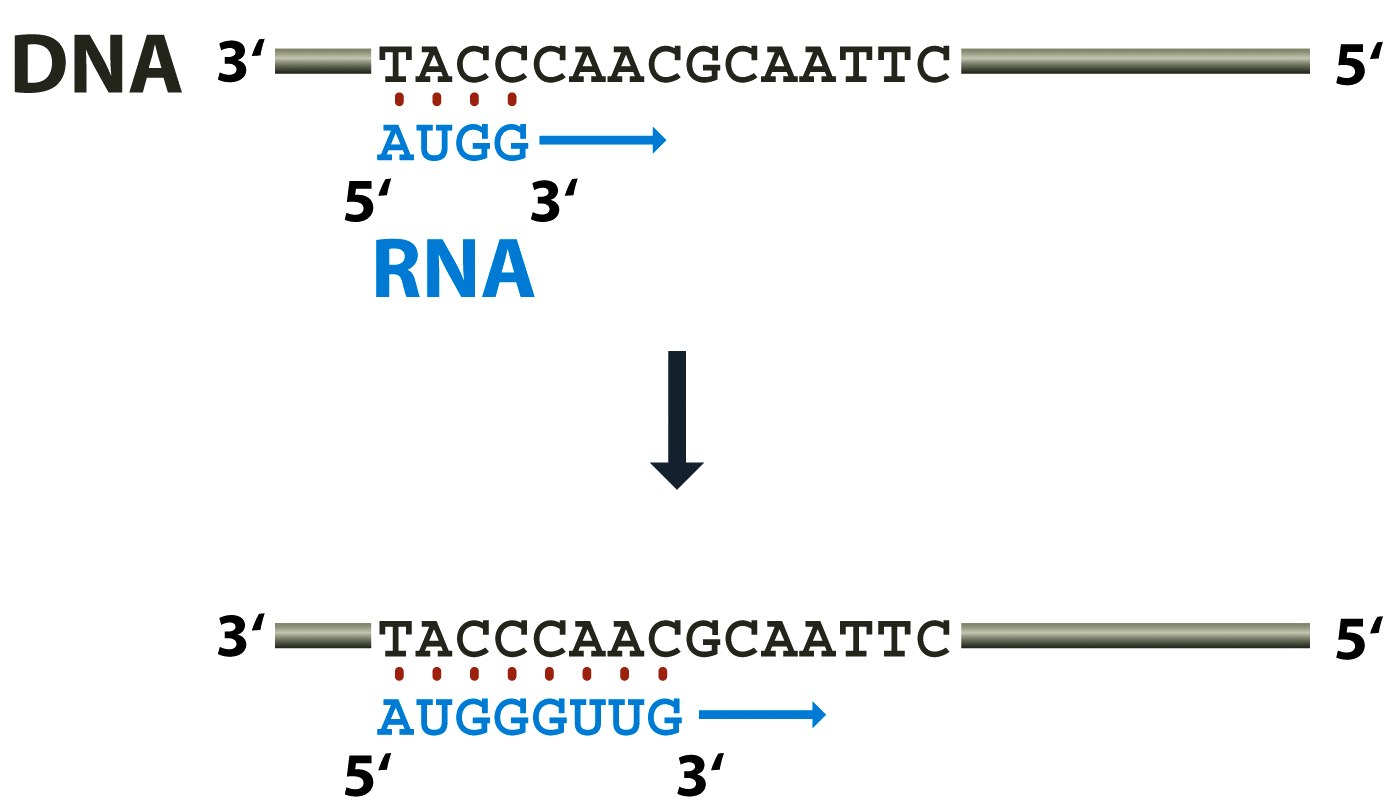 Figure 1.11  Genomes 3 (© Garland Science 2007)
همانندسازي DNA : (DNA Replication)
همانند سازي DNA‌ بصورت نيمه حفاظتي Semi conservative است. بدين معني كه هر رشته بعنوان لوح (Template) براي ساختن رشته جديد قرار مي گيرد.
قبل از اينكه نظريه نيمه حفظ شده همانند سازي كاملا به اثبات برسد دو نظريه ديگر نيز ارائه شده بود:
Conservative 
Dispersive
يكي از آزمايشات مهمي كه ثابت كرده است همانند سازي DNA نيمه حفاظت شده است، آزمايش   Meselson and Stahl است.
23
24
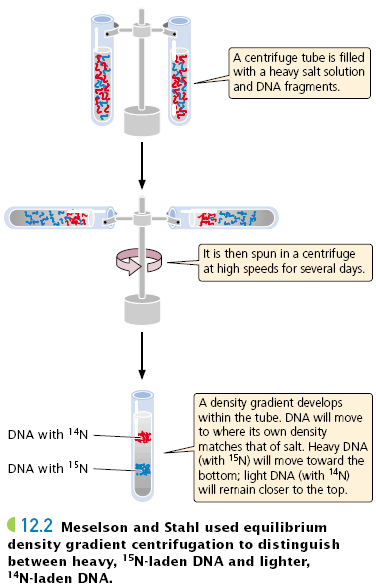 25
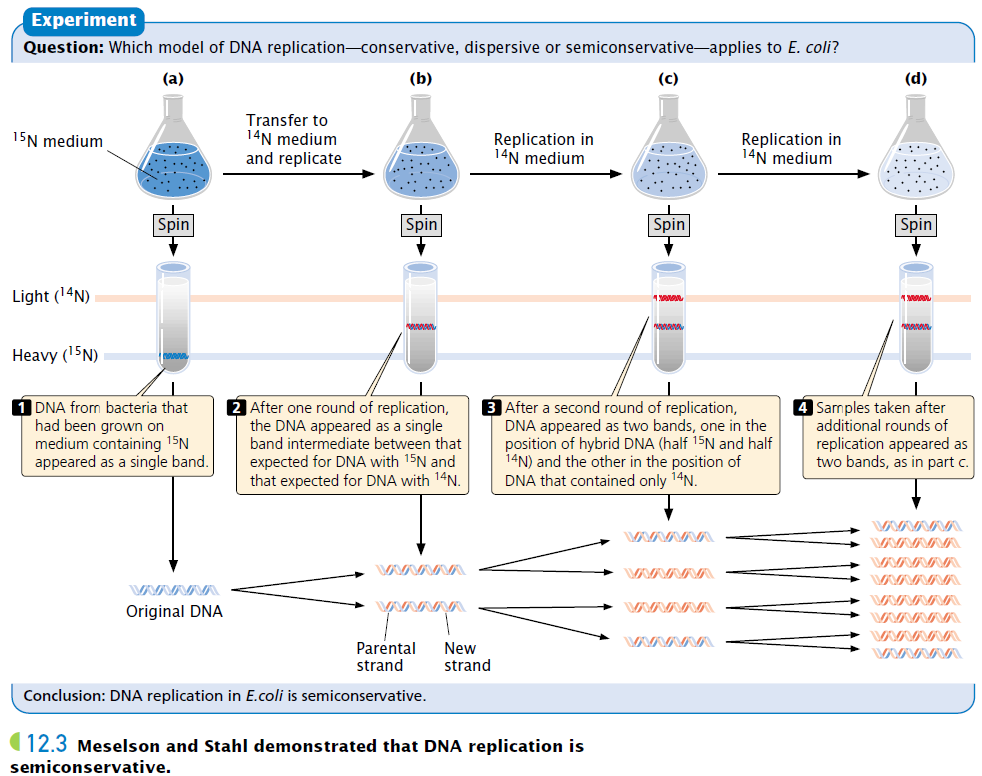 26
The mechanism of DNA replication:
شكته شدن باندهاي بين بازها در منطقه اي بنام Replication Origin شروع مي شود.
آنزيم مسئول باز كردن دو رشته helicase مي باشد.
منطقه اي كه دو رشته از هم جدا شده و پلي نوكلئوتيدهاي جديد درحال ساخته شدن هستند “Replication fork” نام دارد.
آنزيم مسئول ساختن رشته جديد DNA را DNA-Polymerase گويند.
اين آنزيم قادر است فقط در جهت 5'  3' ، DNA را سنتز كند بنابراين يك رشته را بصورت پيوسته مي سازد كه به Leading strand معروف است و رشته ديگر را بصورت گسسته مي سازد كه به Lagging strand معروف است.
شروع ساختن DNA توسط DNA پلي مراز ,‌ با اتصال قطعه كوچكي از  RNAكه اسم آن primer مي باشد , به يكي از رشته هاي DNAي مادر شروع مي شود.
27
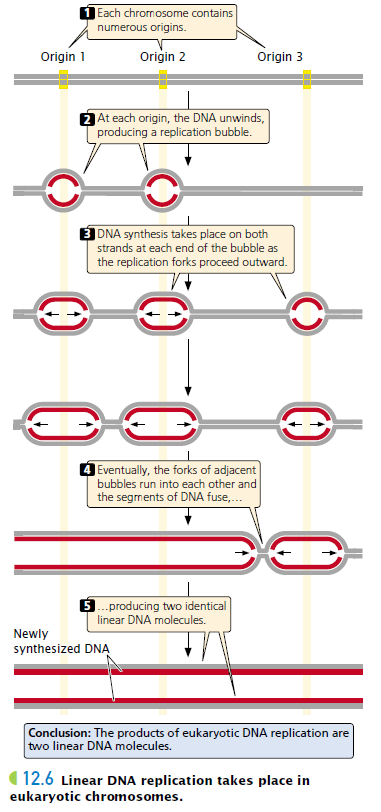 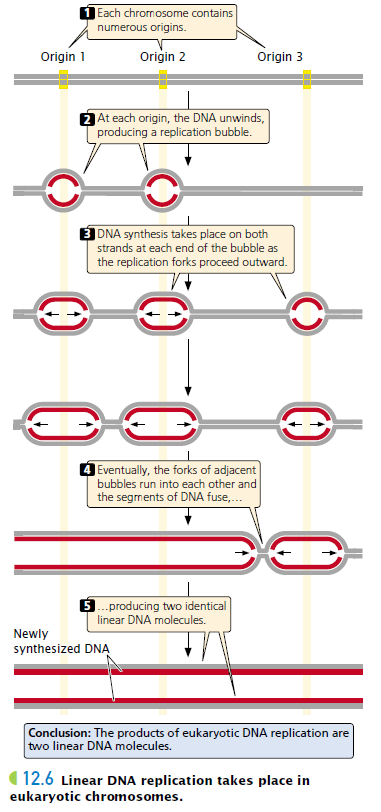 28
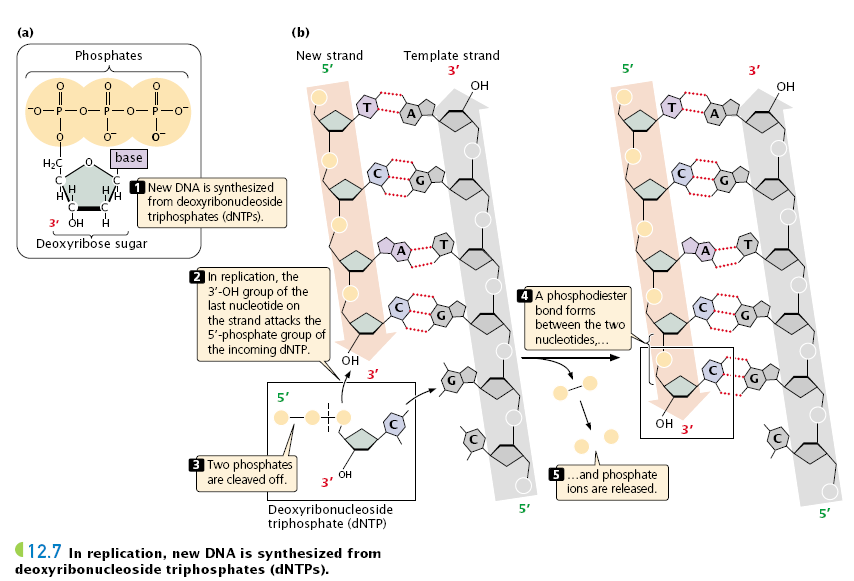 29
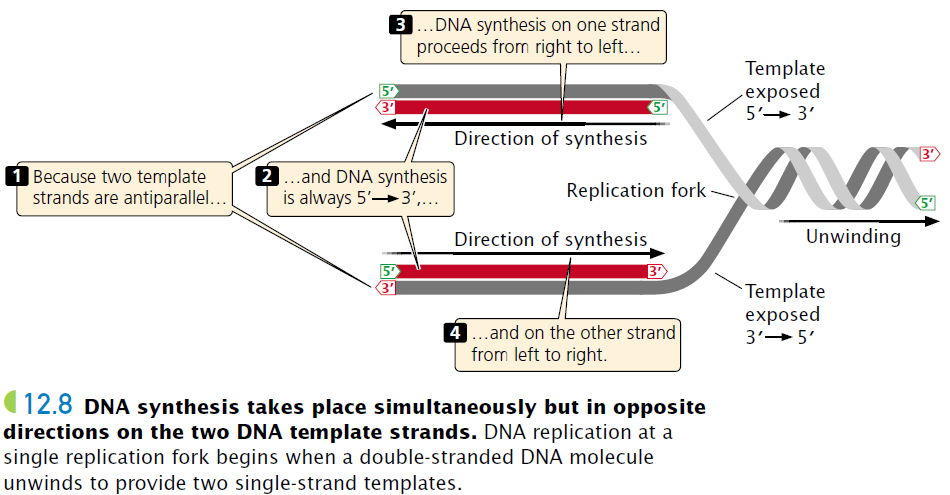 30
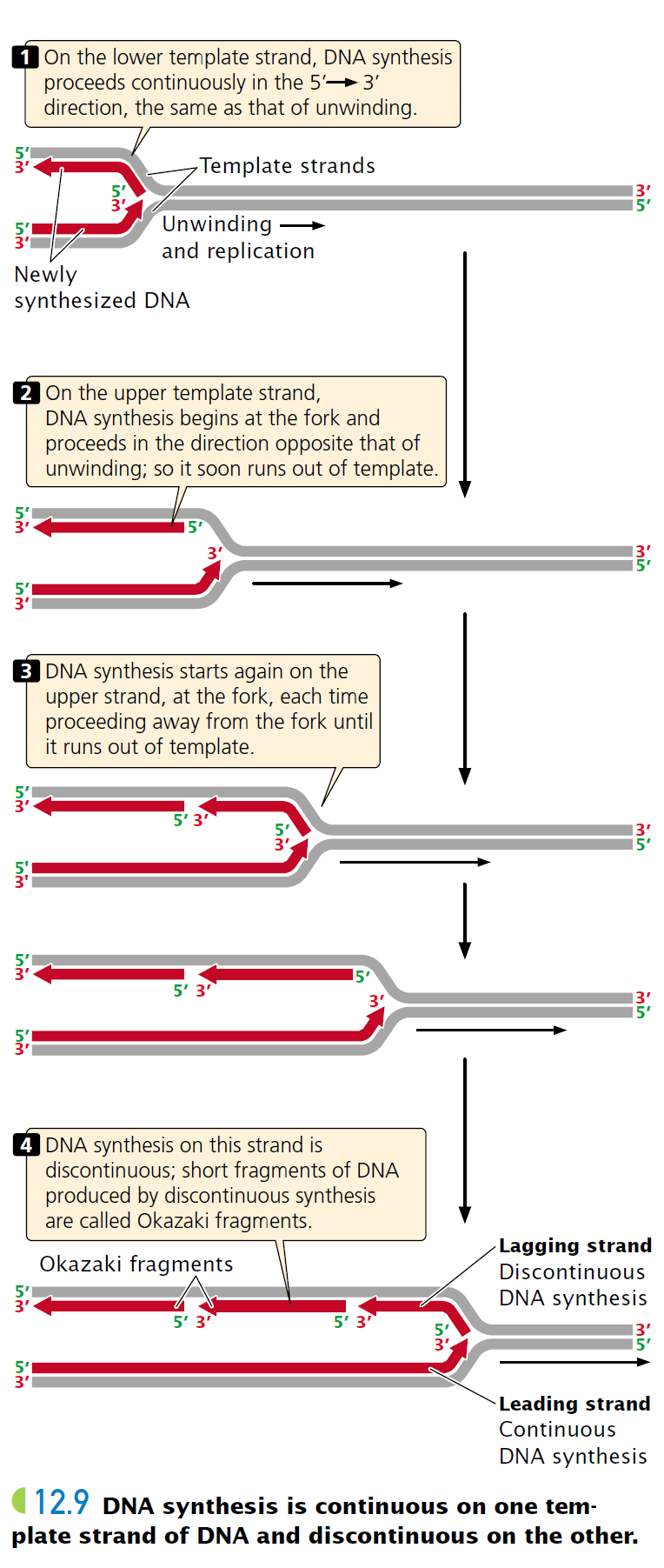 31
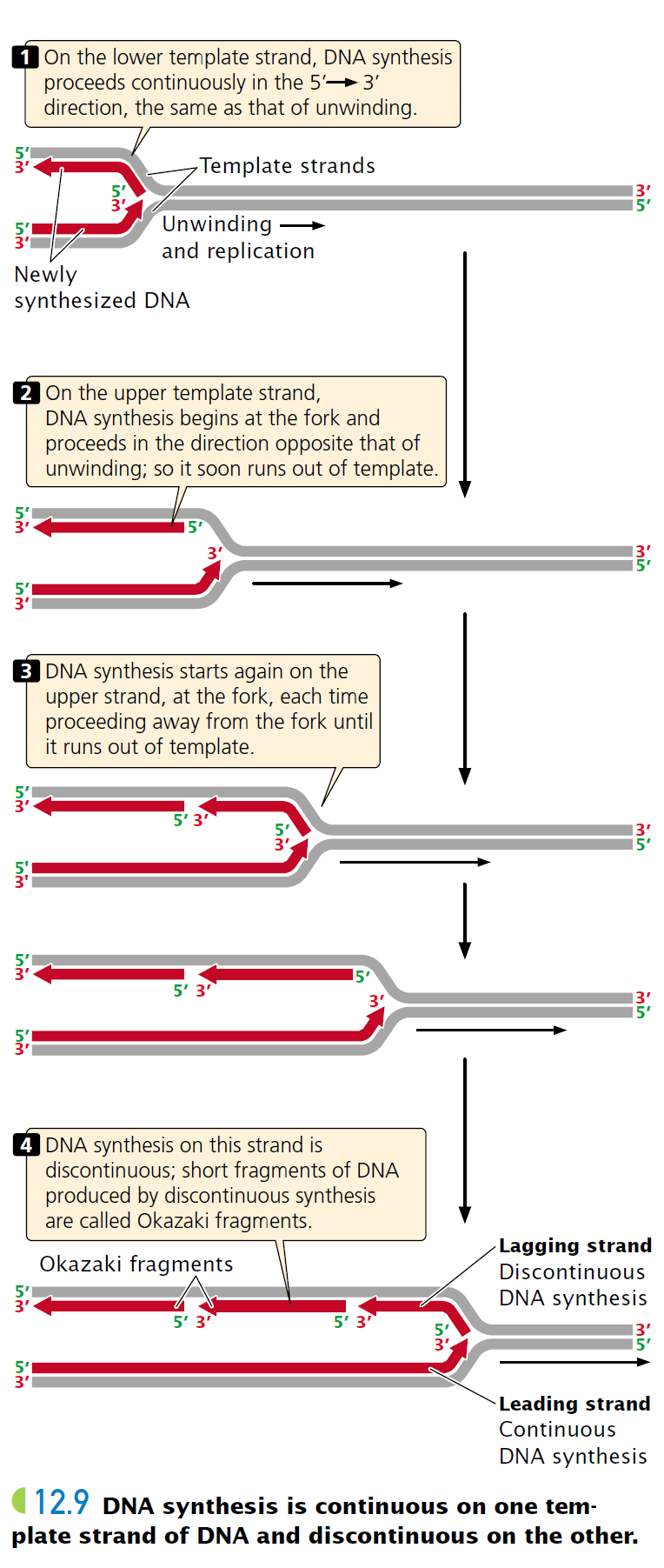 32
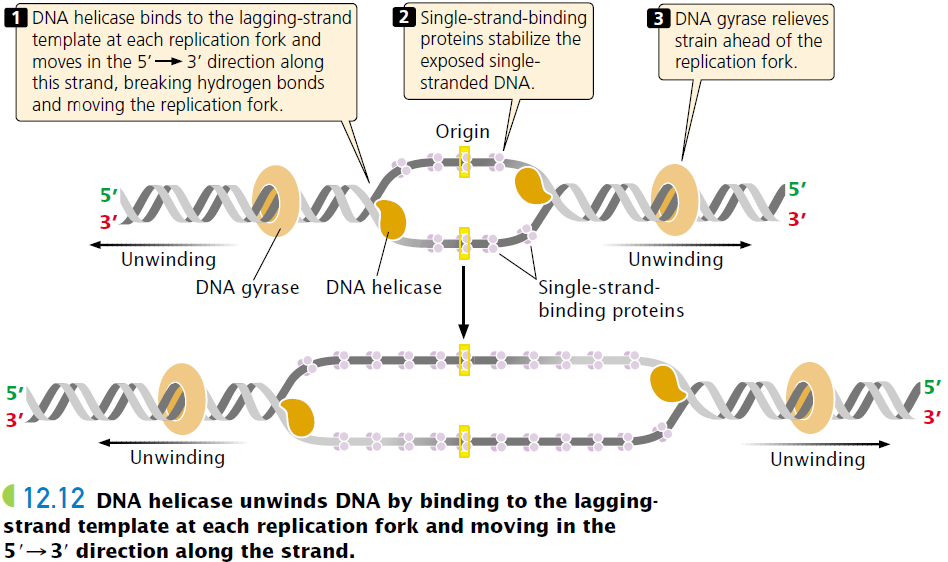 33
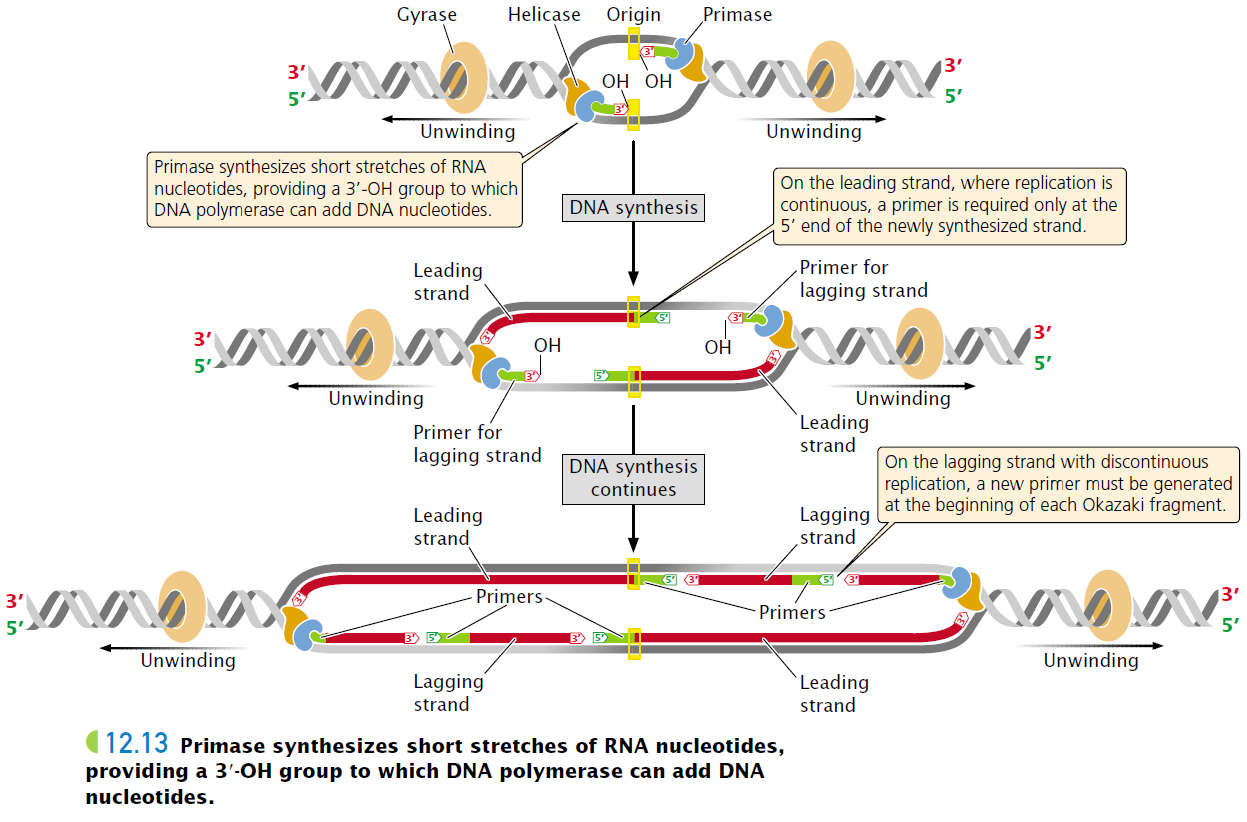 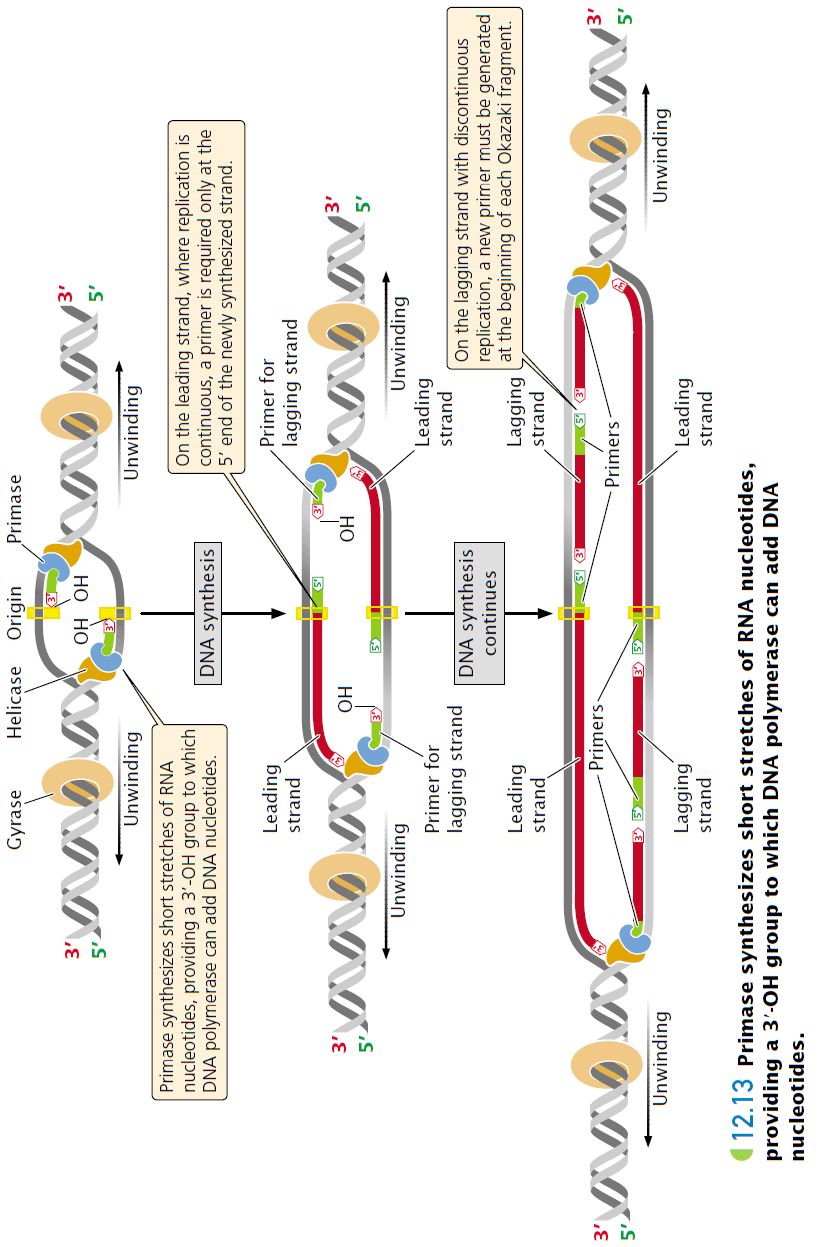 34
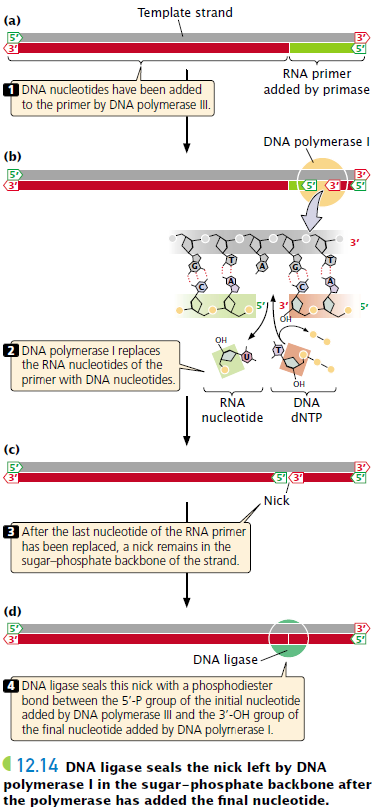 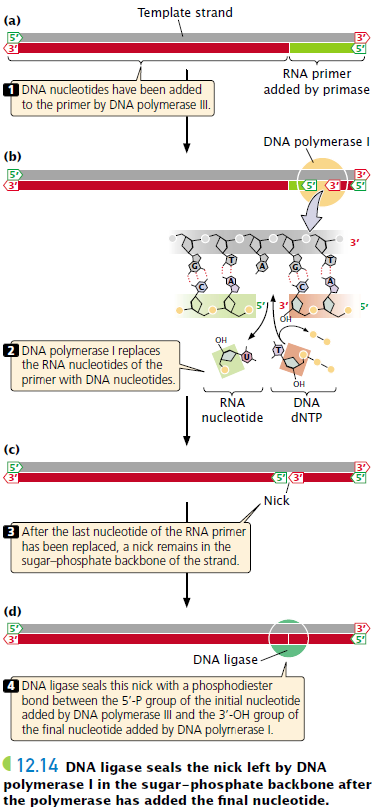 35
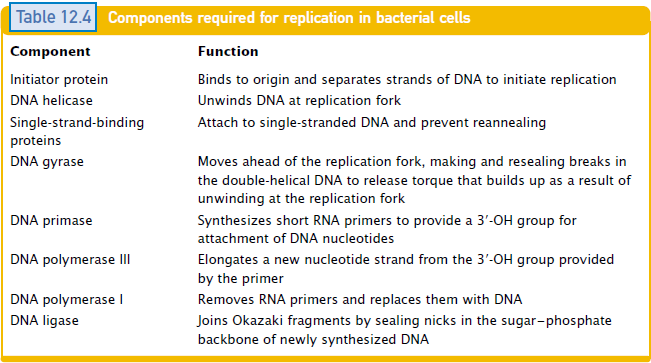 36
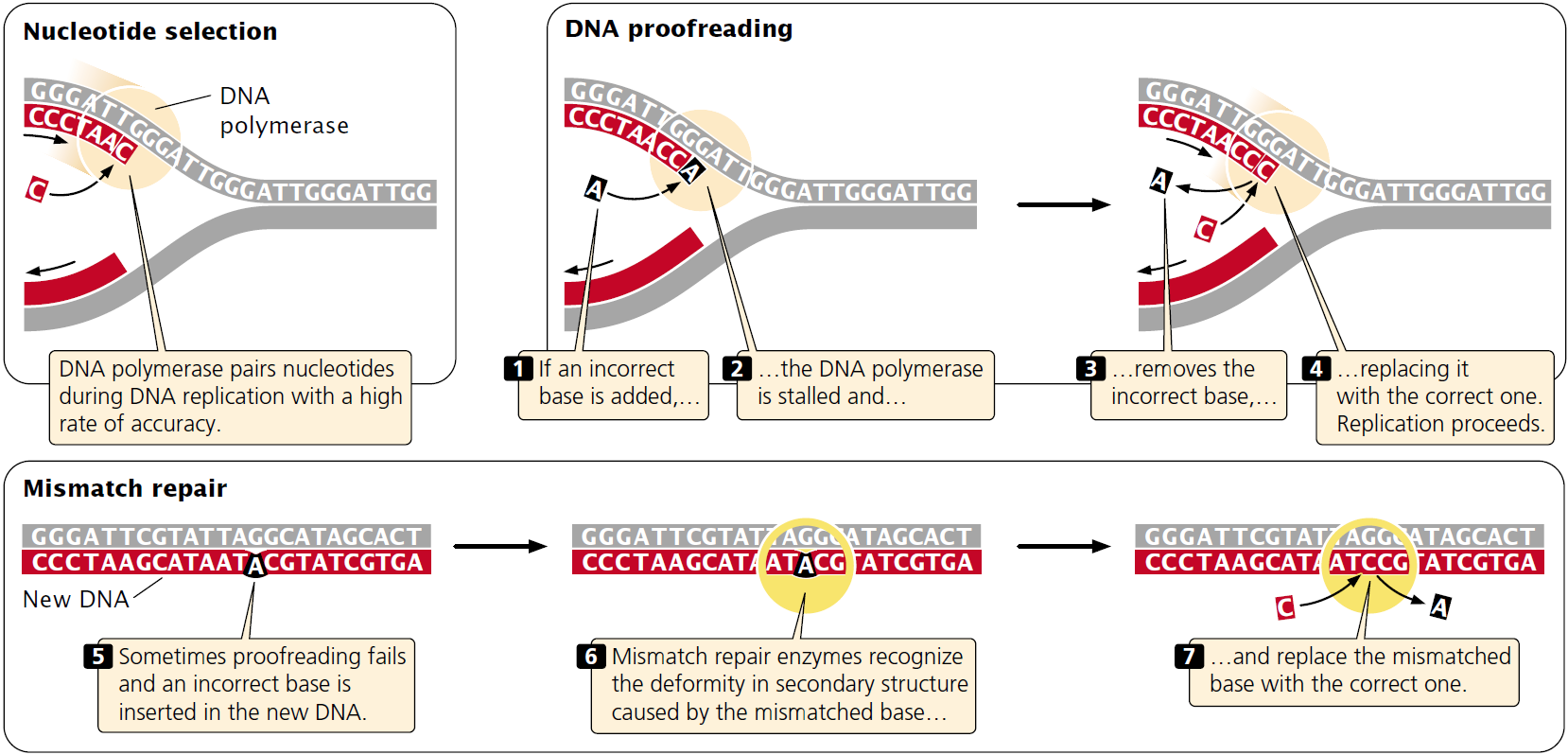 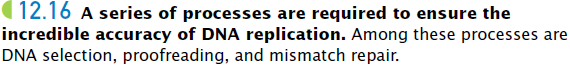 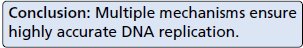 37